CUC 2024.
Robot day
Sanela Bodiš
OŠ Marčana, OŠ Juršići
sanela.bodis@skole.hr
Ina Venier
OŠ Vladimira Nazora Rovinj
ina.rajko@skole.hr
Jelena Tintor Dujmović
OŠ Jurja Dobrile Rovinj
jelena.tintor@skole.hr
Ciljevi radionice
Popularizacija robotike i programiranja
Igrifikacija
AI u obrazovanju
Vrste robota
Lego Spike
mBot
MODI
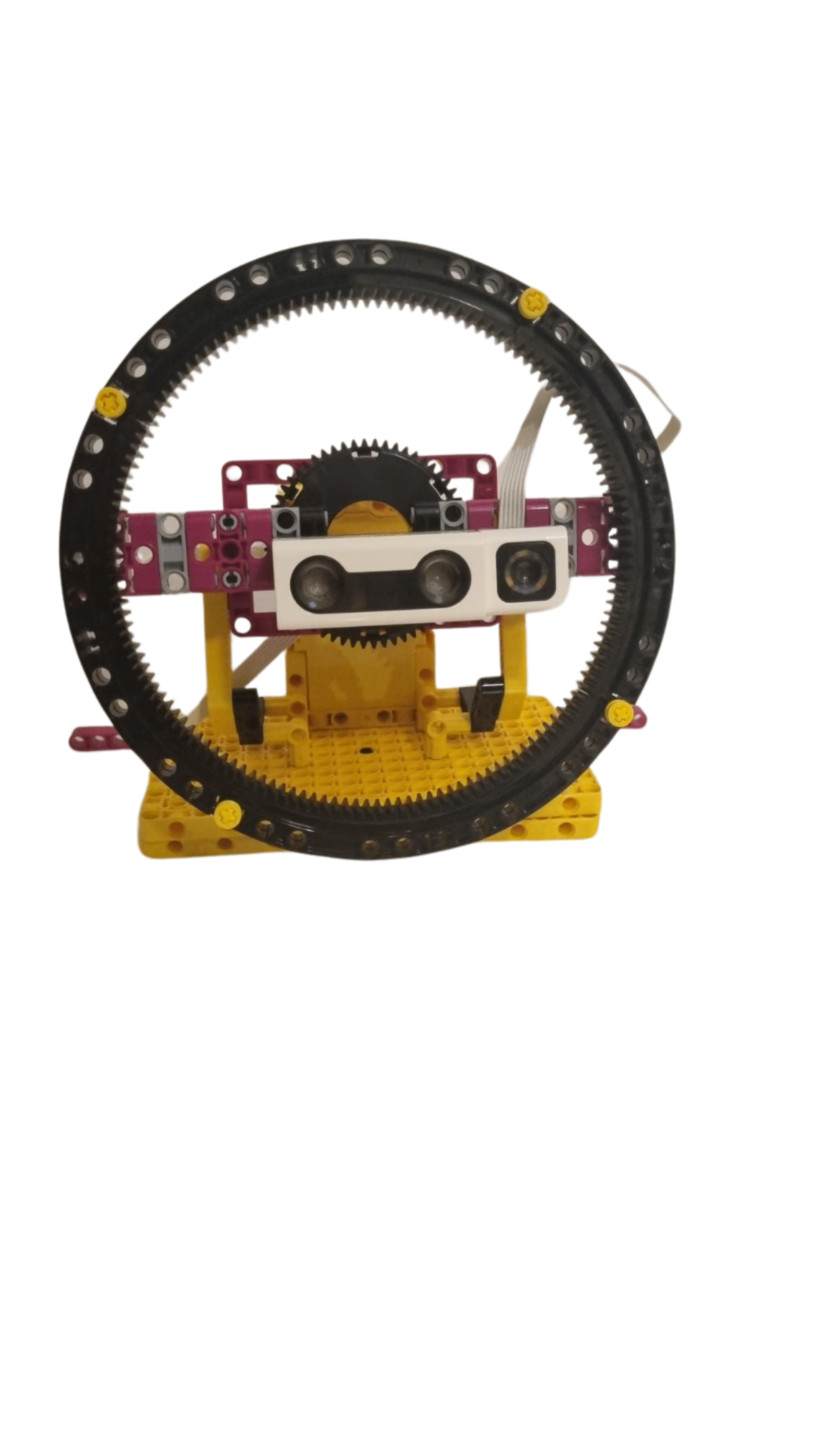 micro:Maqueen Plus V2
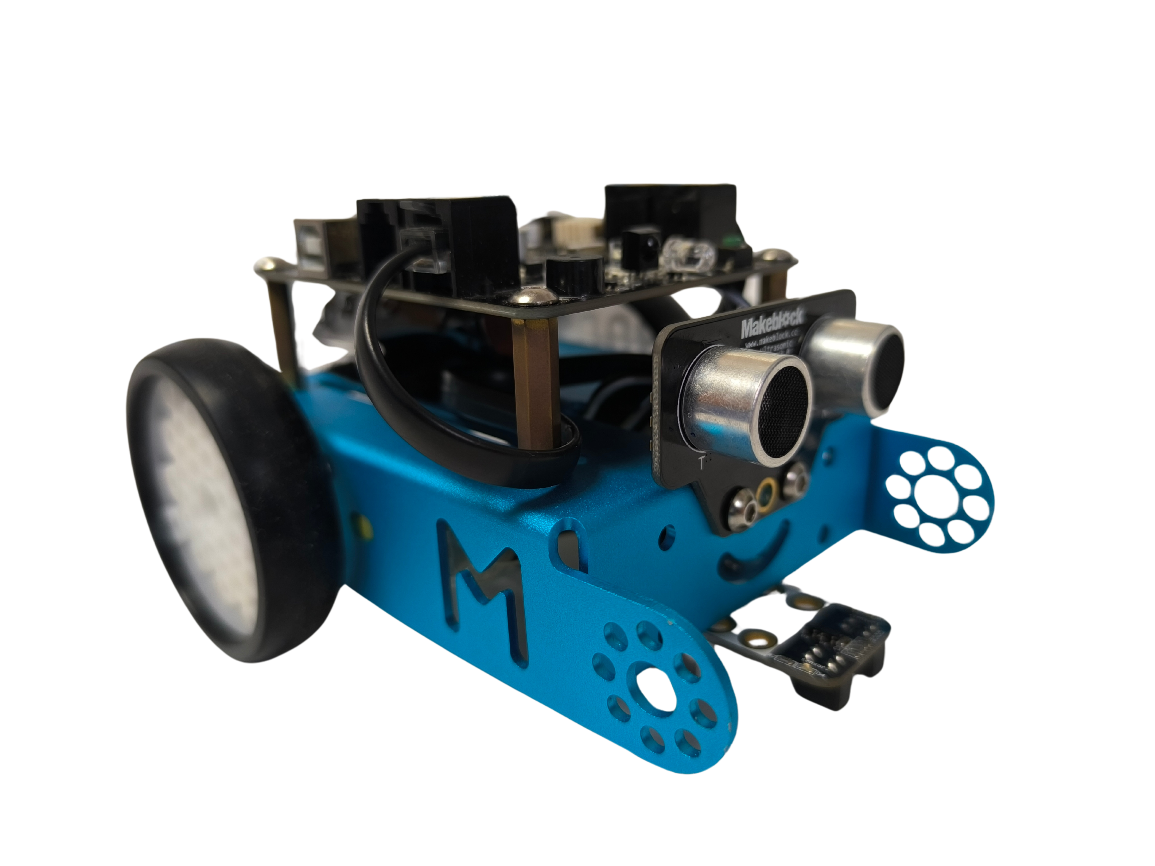 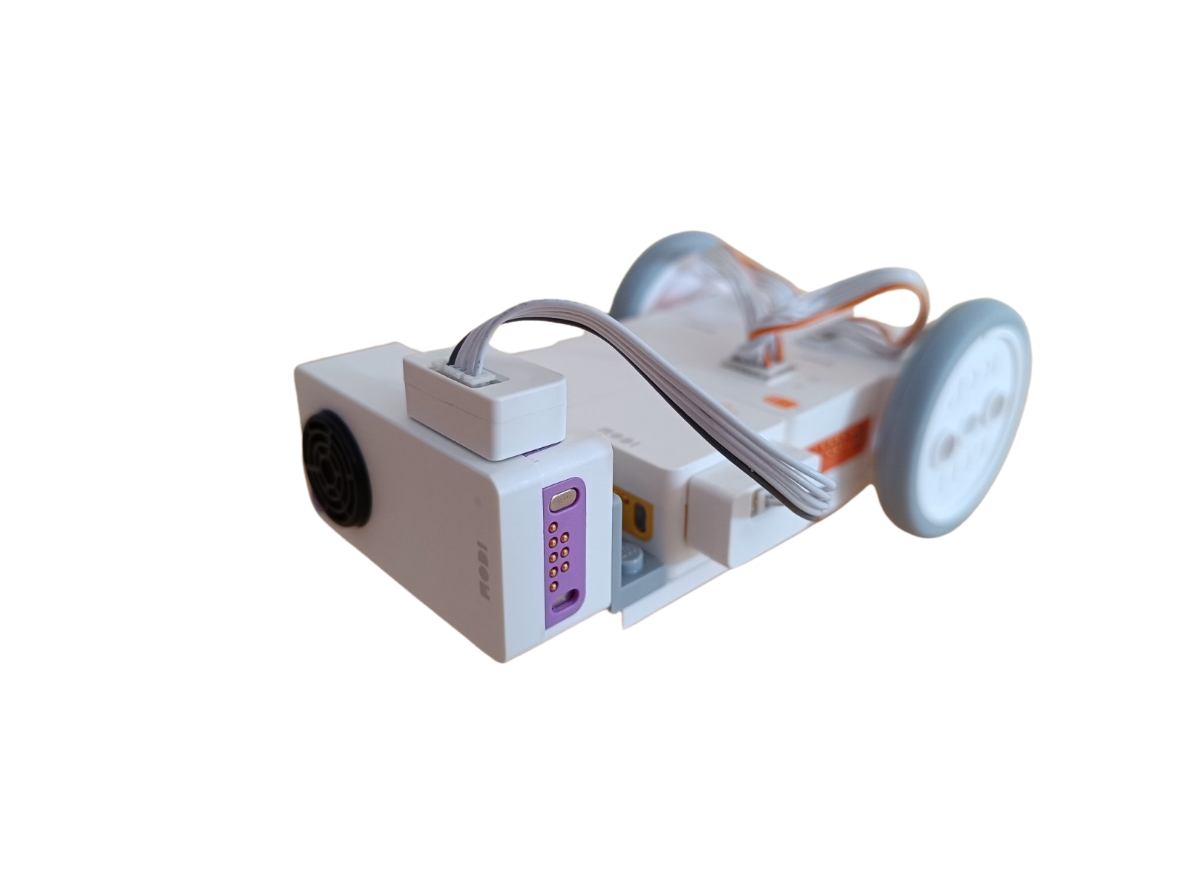 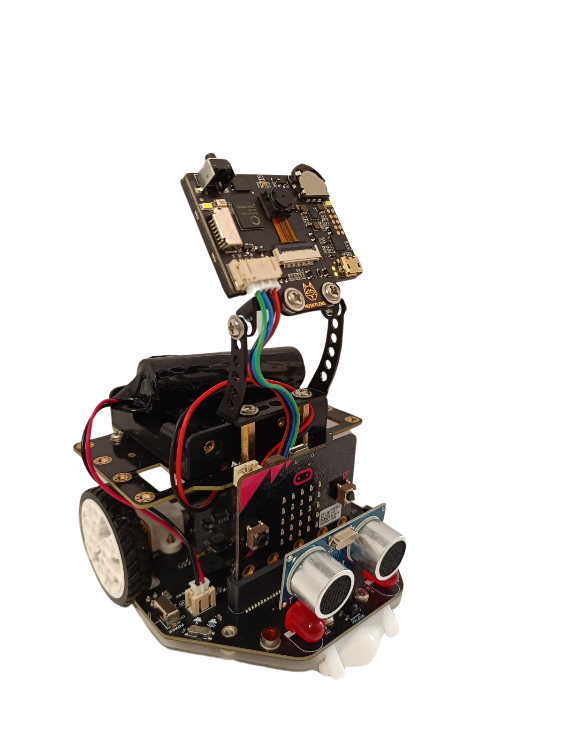 Vrste robota
MODI
Lego Spike
micro:Maqueen Plus V2
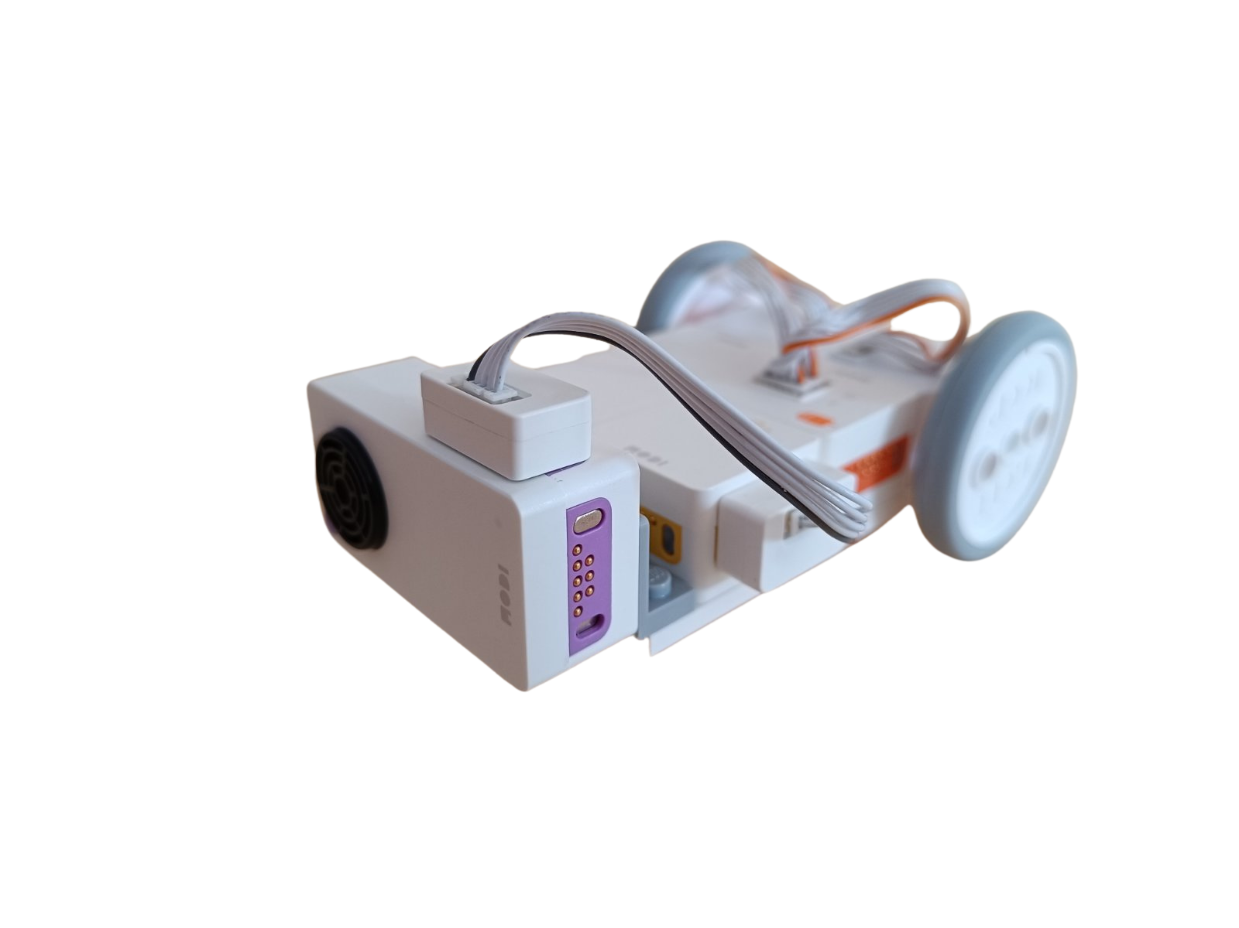 mBot
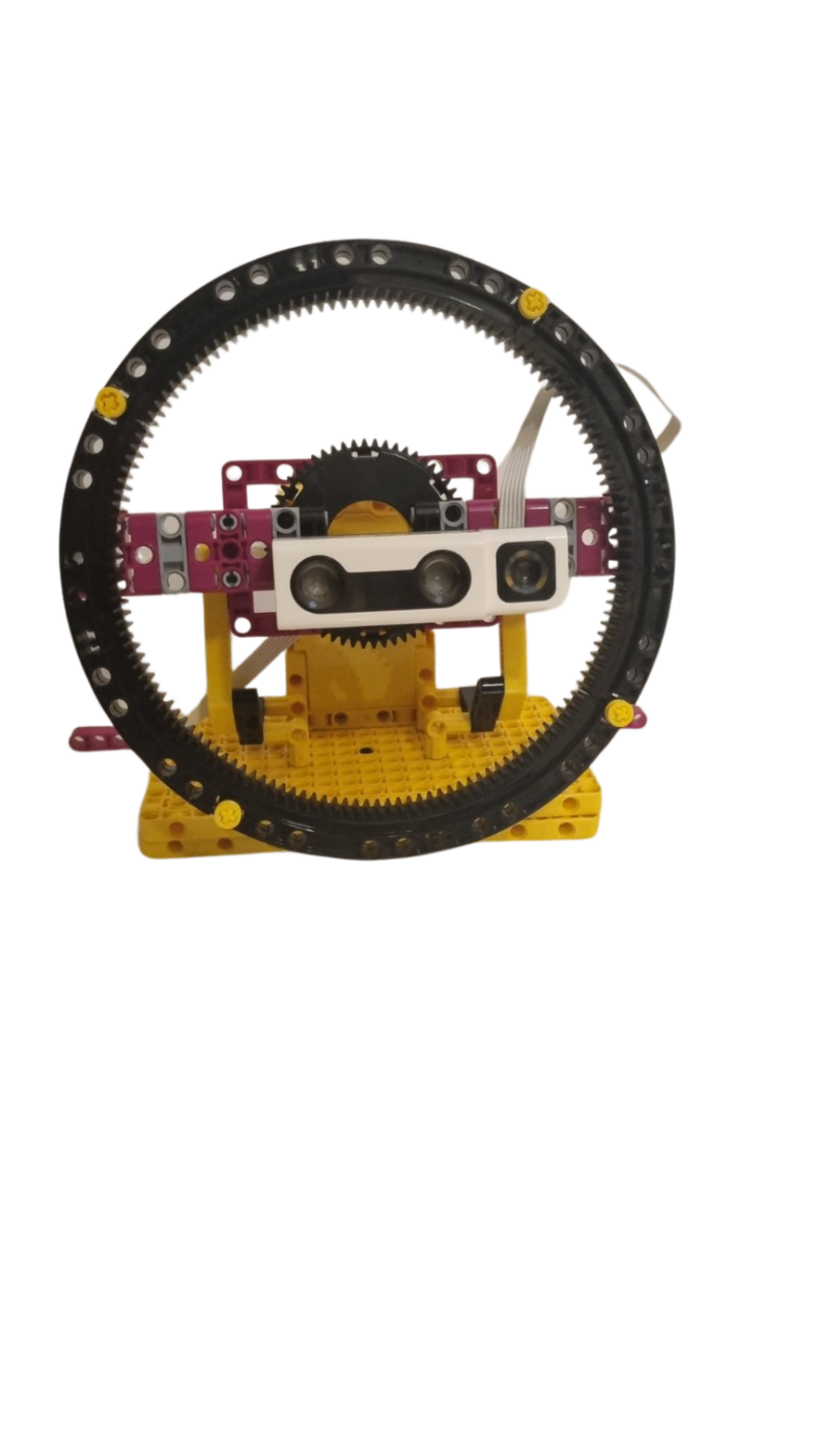 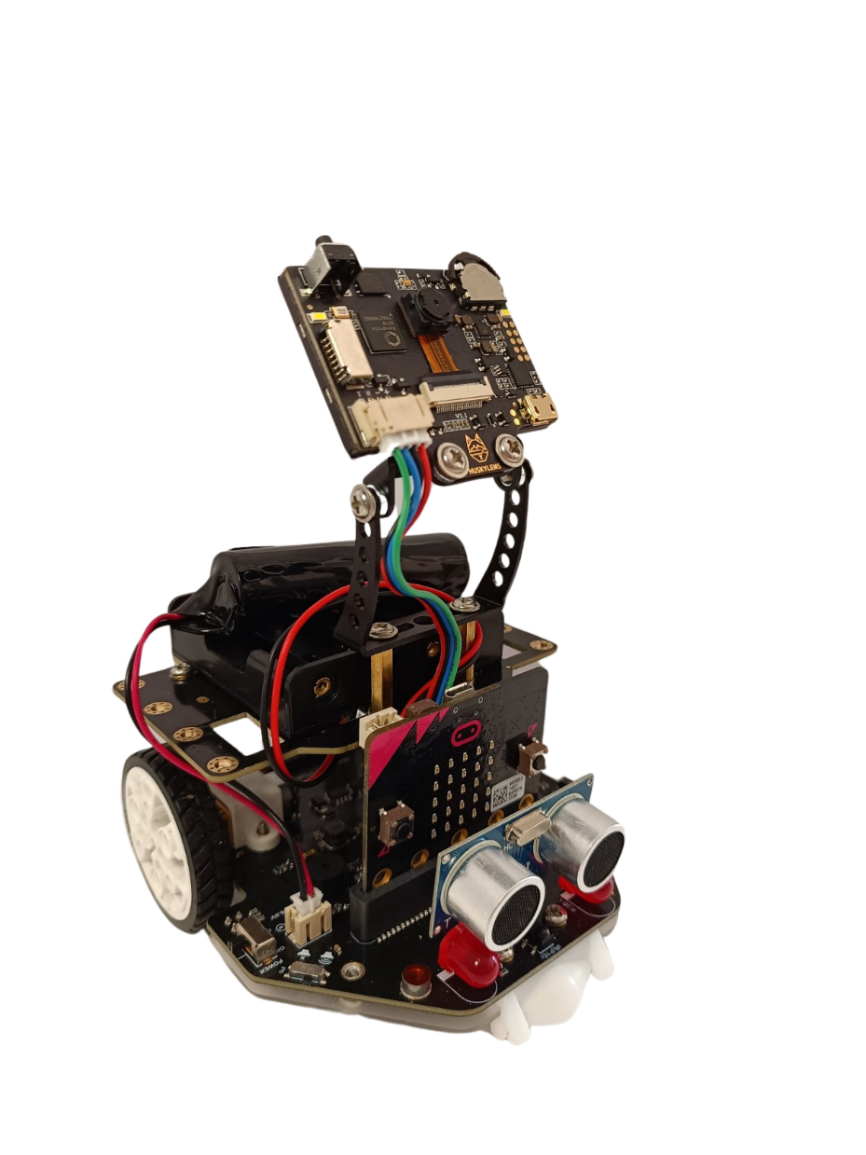 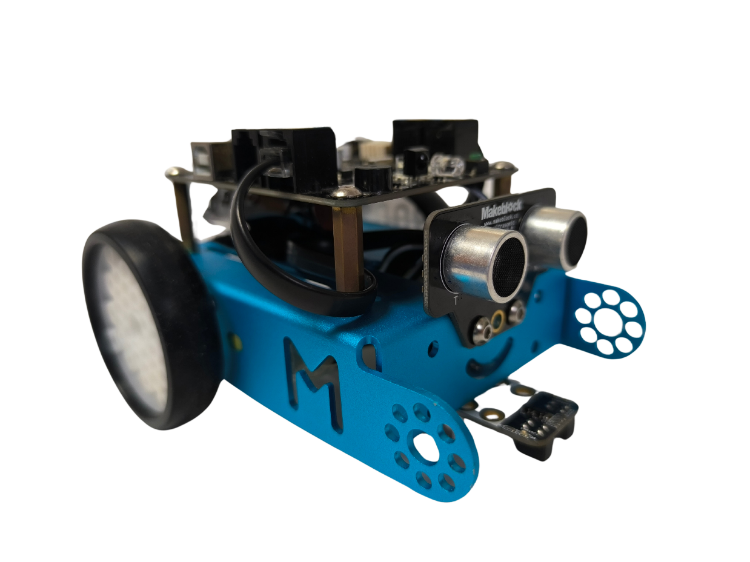 Vrste robota
micro:Maqueen Plus V2
MODI
mBot
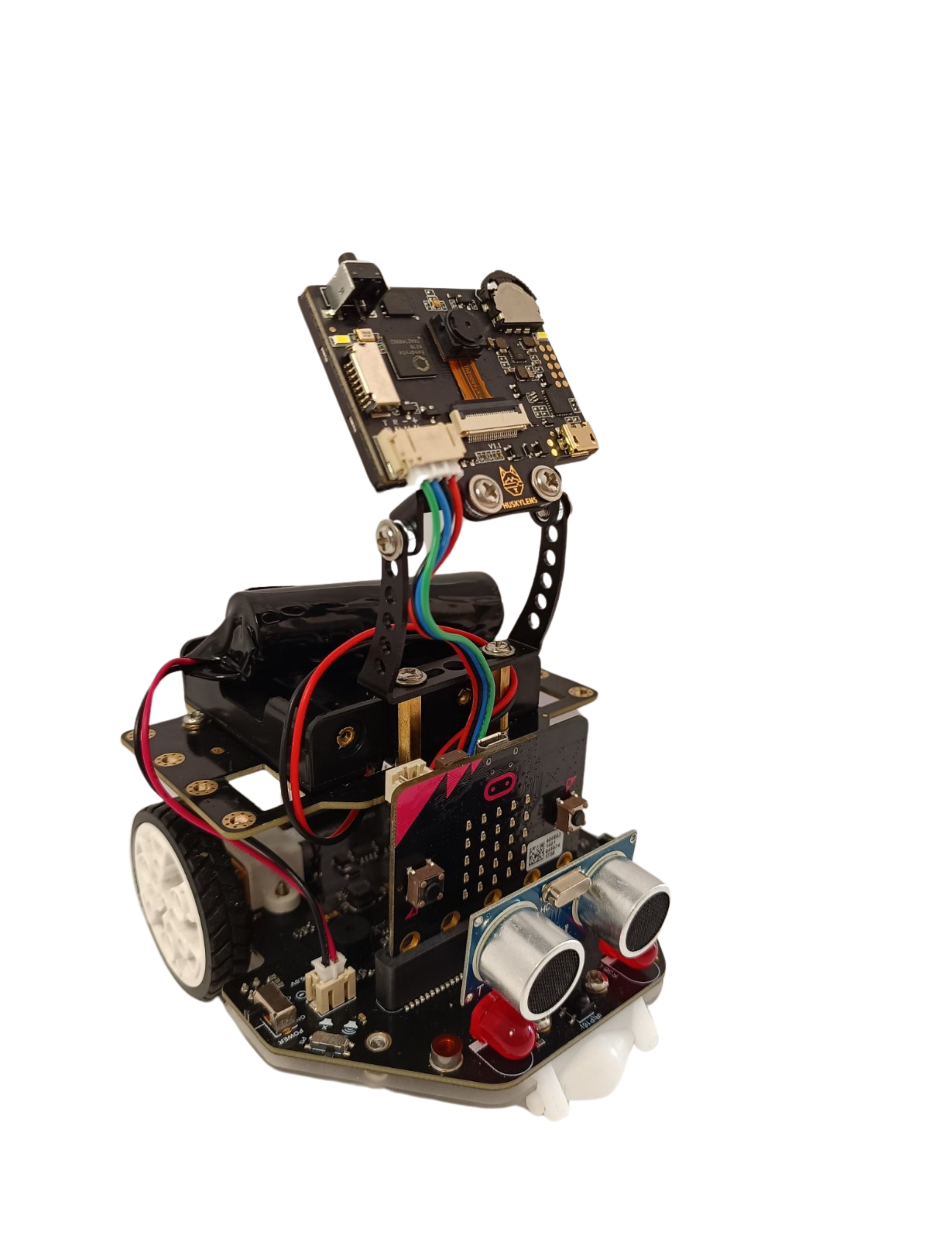 Lego Spike
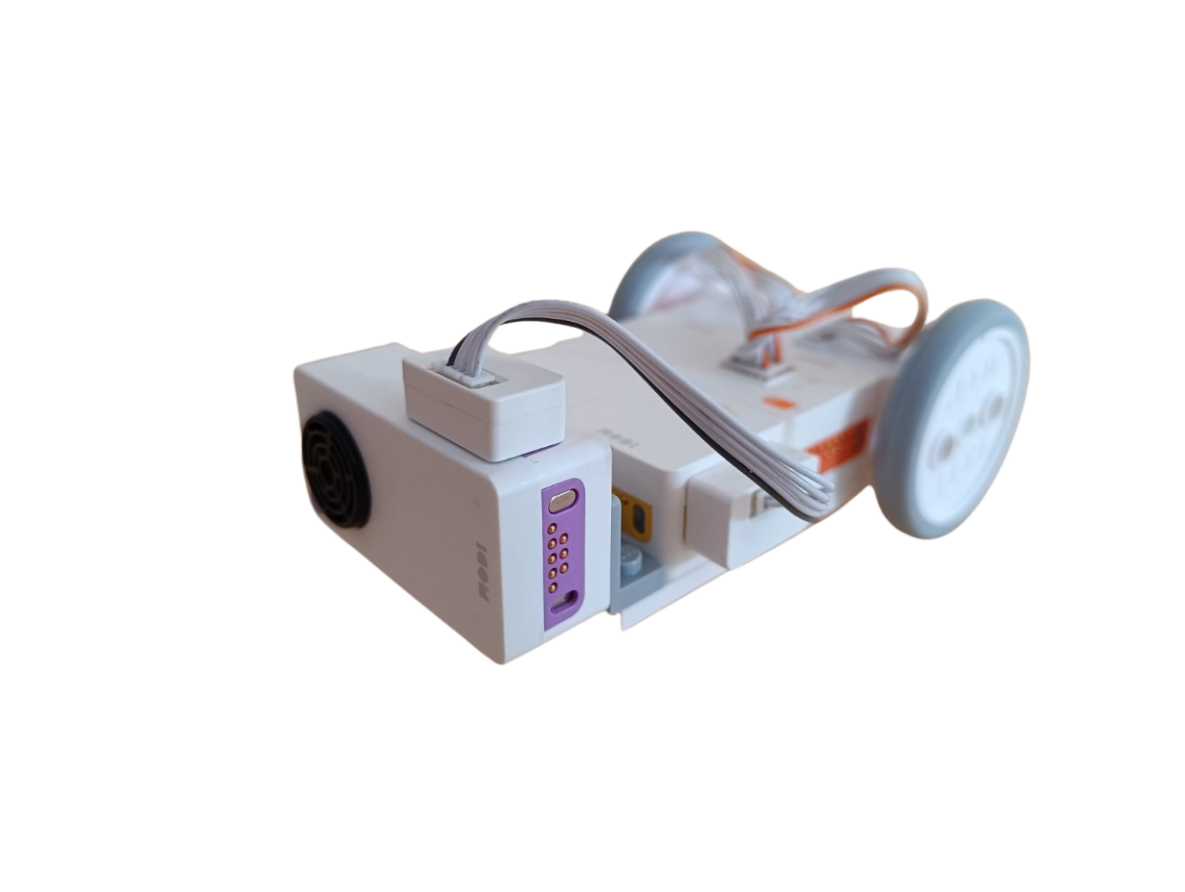 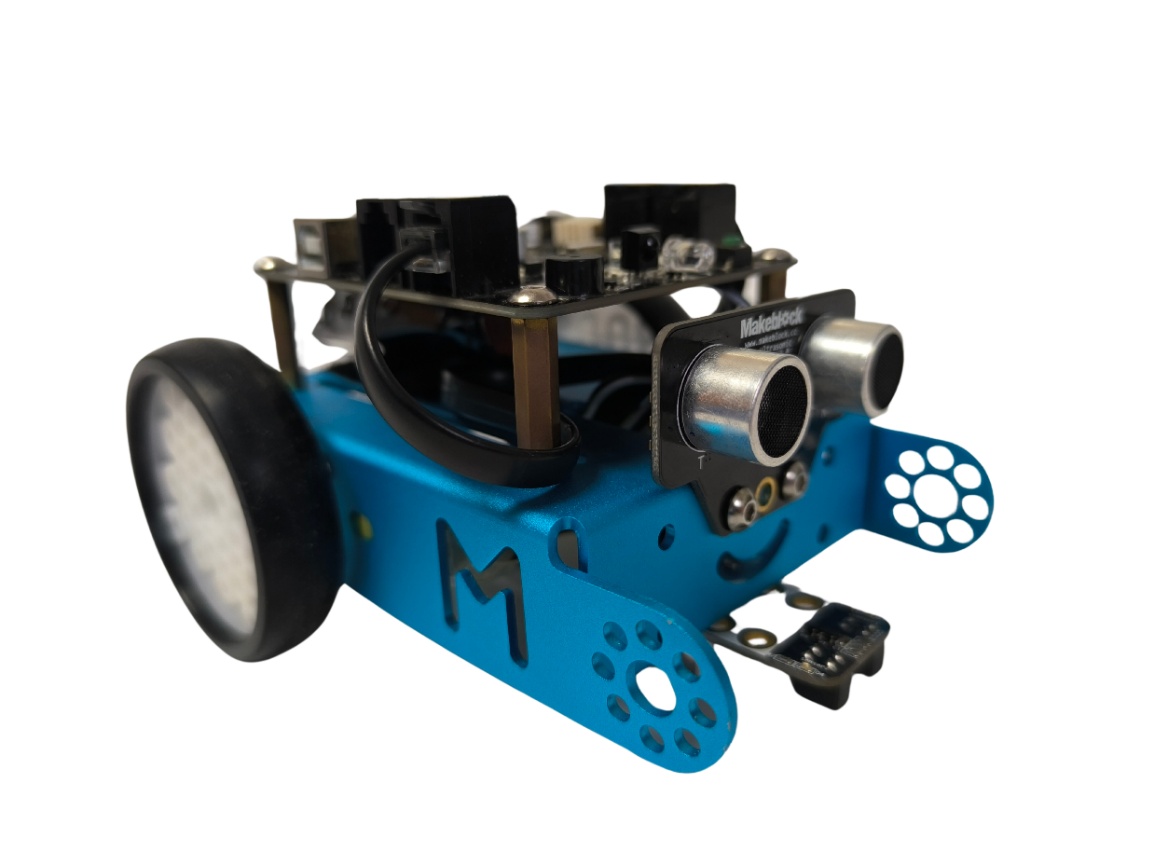 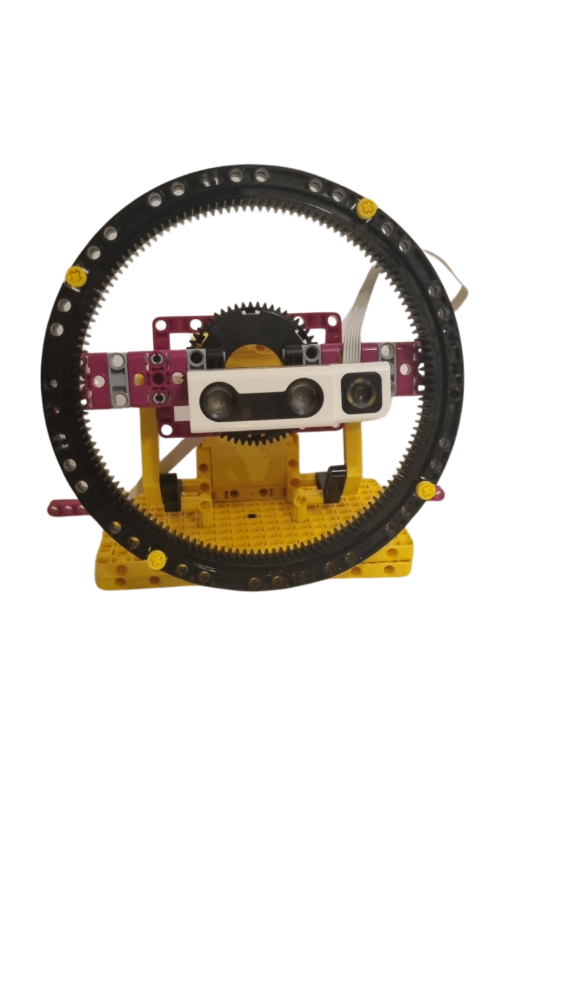 Vrste robota
mBot
micro:Maqueen Plus V2
Lego Spike
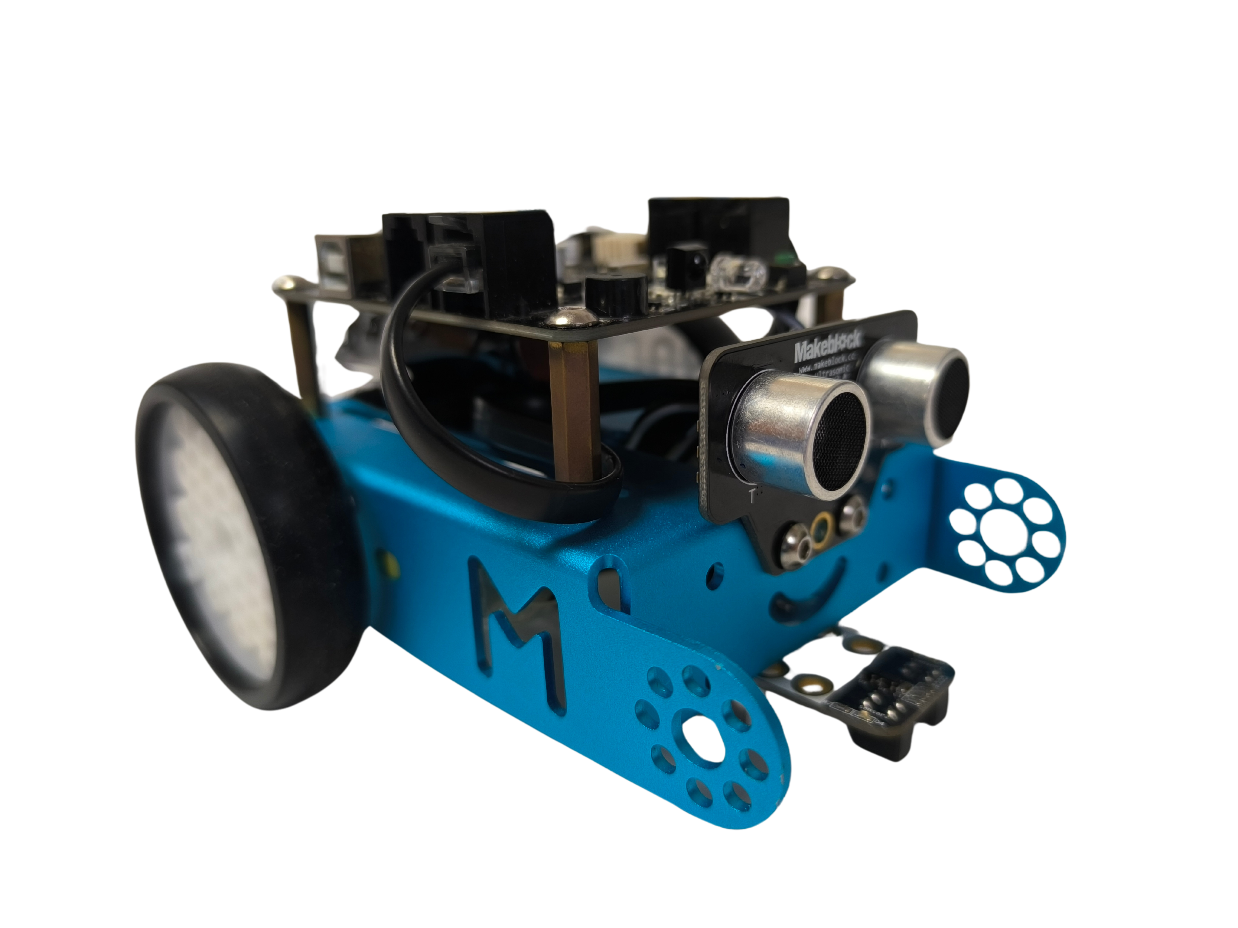 MODI
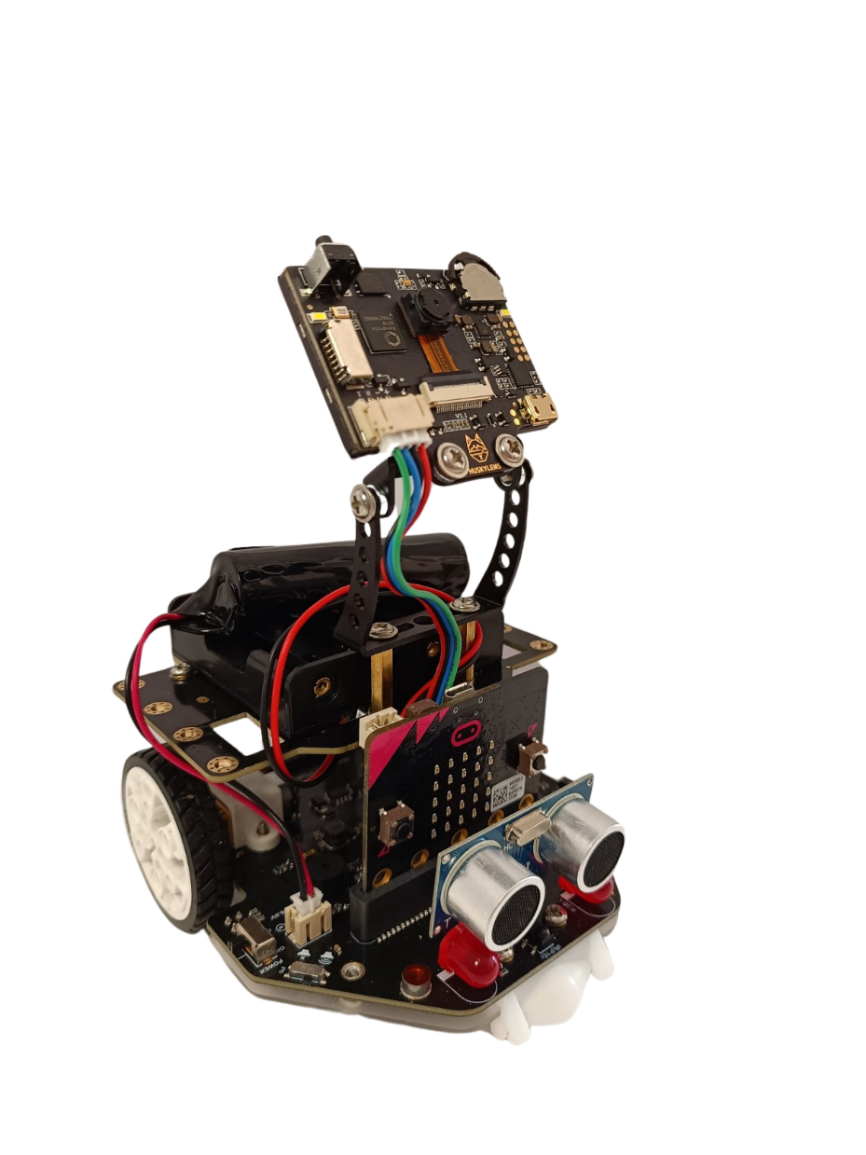 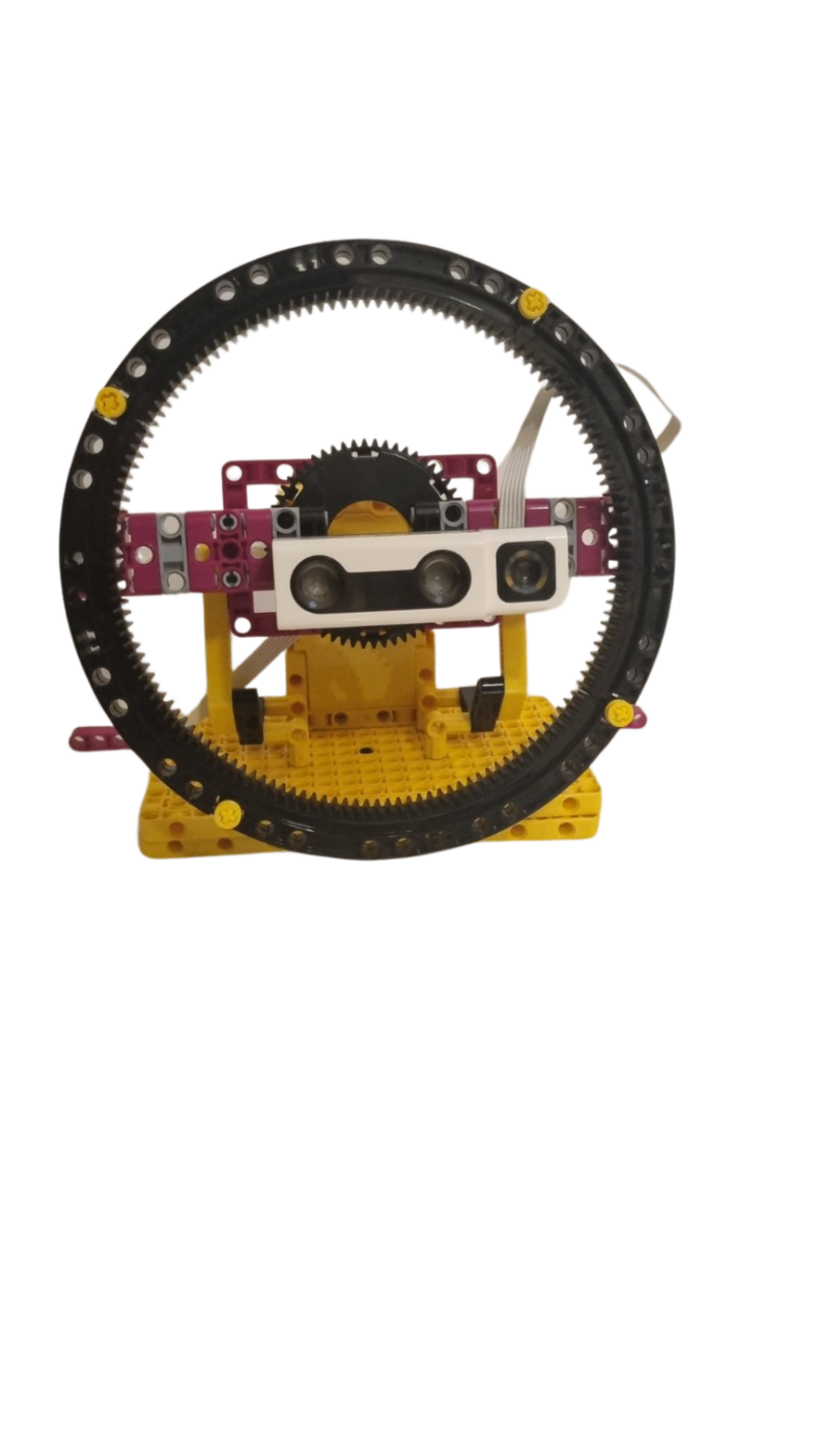 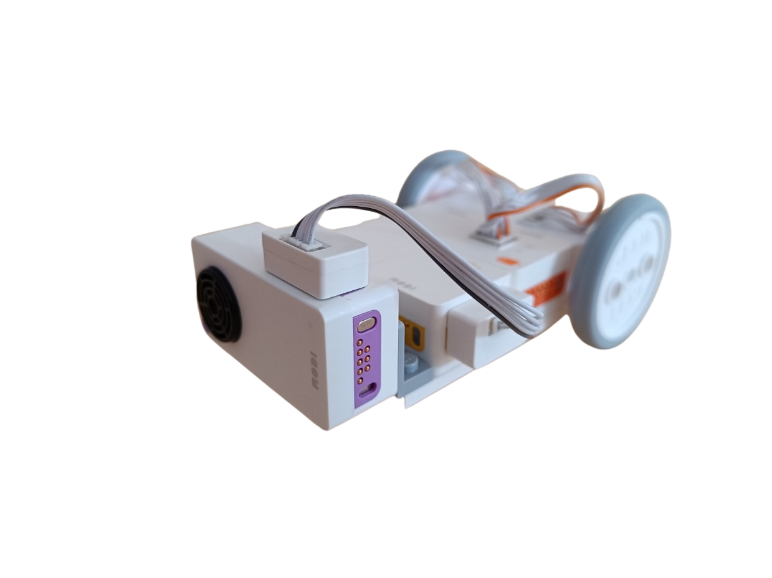 CUC 2024.
Hvala na pozornosti!
CUC 2024.
Robot day
Sanela Bodiš
sanela.bodis@skole.hr
Ina Venier
ina.rajko@skole.hr
Jelena Tintor Dujmović
jelena.tintor@skole.hr
CUC 2024.
Evaluacija